소재수치해석

신소재공학과  박영훈
Ge-Si Phase Diagram
HW4
Background
Newton’s Method를 사용하여                를 구한다.
Newton’s Method
연립 방정식의 Newton Method를 수행하는 프로그램
PART 1
MAIN
Jacobian
Newton
Method
Inverse
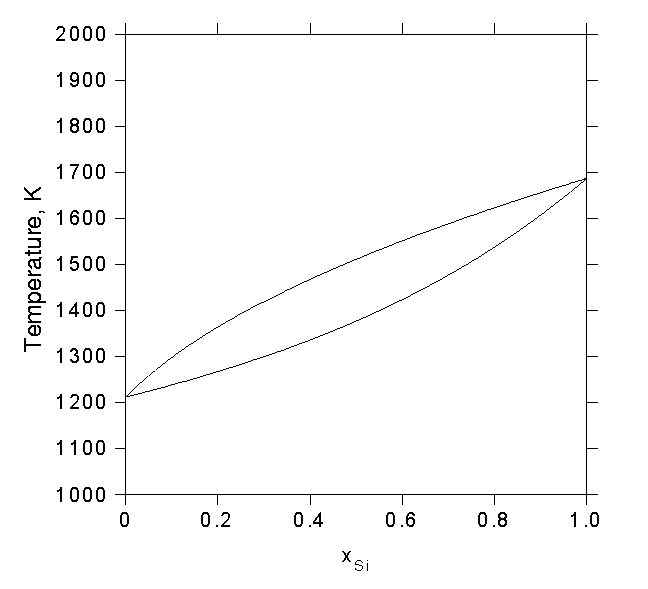 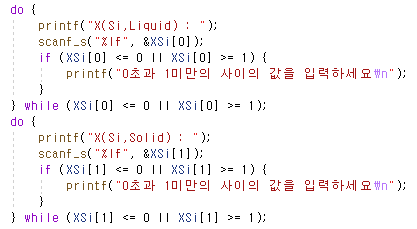 1687.00K
종료 온도
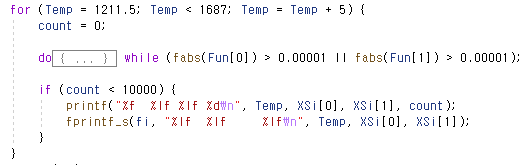 1211.40K
시작 온도
1687K
를 넘어가면 종료
1211.5K
에서 시작
앞서 구한 X값들을 기준으로 Newton Method를 수행하여 다음 온도에 대한 X값을 구한다.

시작 온도에 대한 X값은 임의의 값을 입력 받아 Newton Method를 수행한다.
Newton Method를 수행하면서 고려한 점
PART 2
X값들의 범위가 0과 1사이에 존재해야 한다.

Jacobian의 역행렬을 계산하면서 역행렬이 존재하지 않는 경우가 발생할 수 있다.
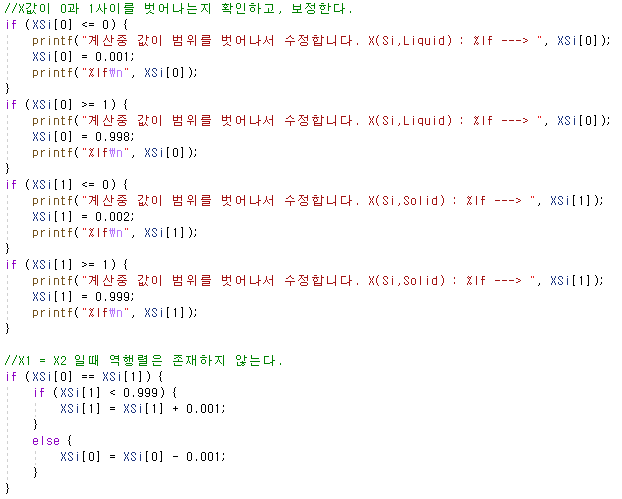 계산 도중 X값이 음수가 되면 
0과 가까운 값으로 보정
계산 도중 X값이 1보다 커지면 
1과 가까운 값으로 보정
X1 = X2가 되면 
두 값이 차이를 가지도록 보정
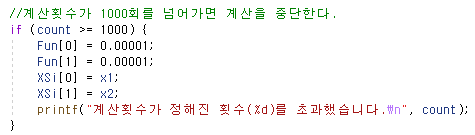 Newton Method를 1000번 수행하면
해를 구하지 않고 다음 온도로 넘어간다
X의 값은 처음 입력 받은 온도로 초기화한다
보정하는 X의 값이 0.001 미만인 경우
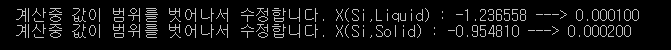 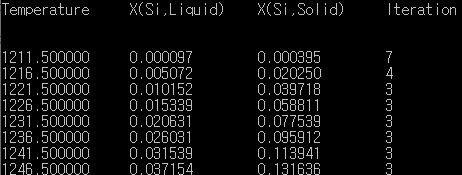 보정하는 X의 값이 0.1 이상인 경우
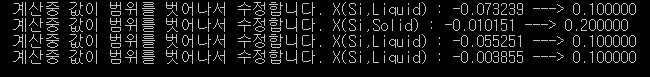 해가 0에 매우 가까운 경우 해를 찾지 못함
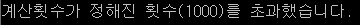 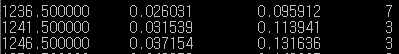 Ge-Si Phase Diagram
PART 3